Red de Bibliotecas Escolares de SantanderRDBES
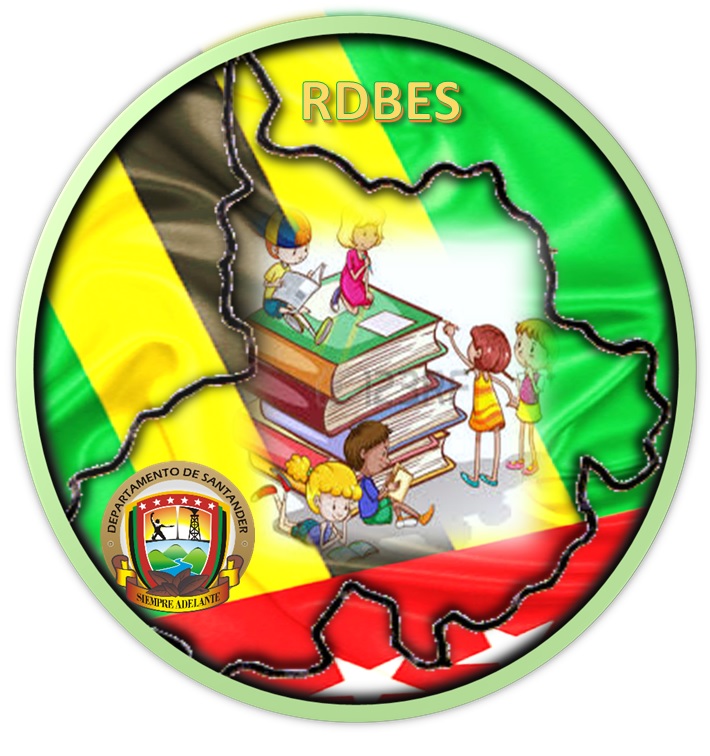 Sergio Adrián Ramírez Fuentes
Bibliotecario
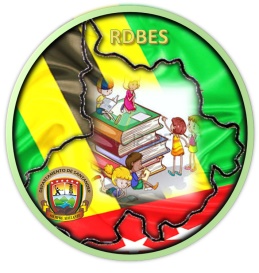 Diagnóstico
274 E.E.
75% en zona rural
Dificultades de:
Conectividad
Mobiliario

Octubre de 2015…
Biblioteca del Colegio San Carlos de San Gil, Santander
Red de Bibliotecas Escolares de SantanderRDBES
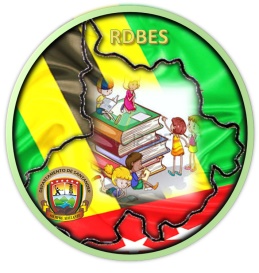 Estrategia
Centralizar las
actividades, experiencias e ideas
significativas de las bibliotecas
escolares de los 274
establecimientos educativos de Santander.
Redefinir el papel de los Bibliotecarios Escolares en su labor dentro de los E.E.
Articular las actividades lúdicas y pedagógicas de las Bibliotecas Escolares en los PEI.
Articular las actividades lúdicas y pedagógicas de las Bibliotecas Escolares en los PEI.
Capacitar y motivar a los Bibliotecarios Escolares a mejorar sus aptitudes de lectura para que la fomenten.
Red de Bibliotecas Escolares de SantanderRDBES
Implementar
Probar
Desde la puesta en marcha de la RDBES en Agosto de 2016, se ha impactado el 62%* de las I.E.
Se impactan mensualmente 4.000* alumnos con las actividades de lectura en voz alta de las Bibliotecas
Se movilizan 5.250* libros, entre físicos y digitales entre los estudiantes mensualmente.
El 85% del impacto del proyecto esta la Básica Primaria.
Un 18% de los títulos son en formato digital.
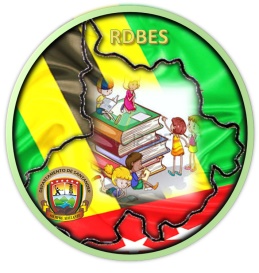 Red de Bibliotecas Escolares de SantanderRDBES
Analizar
Sólo un (1) E.E. a implementado en su PEI, las estrategias de lectura en voz alta de la B.E.
De los 154 E.E. impactados Solo el 9,5% lo aplica regularmente y con esmero.
Son 26 Bibliotecas Escolares que ya no tienen que usar fotocopiadora como función principal
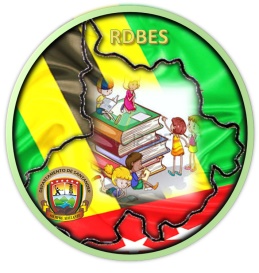 Red de Bibliotecas Escolares de SantanderRDBES
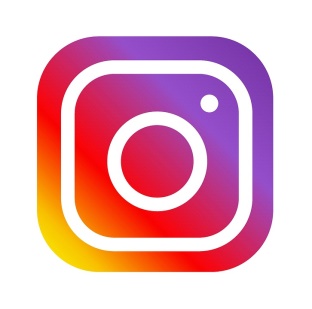 Bibliotecas Escolares de Sder
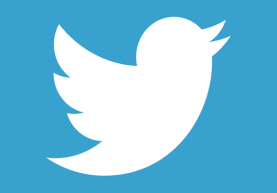 @BibliotecasSder
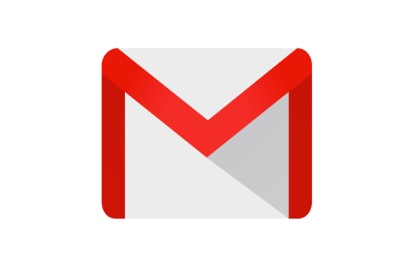 rdbes2025@gmail.com
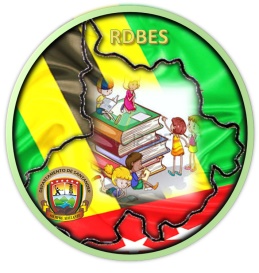 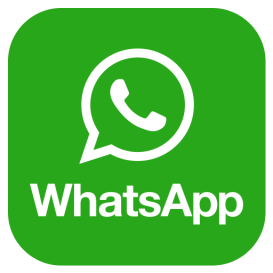 3013657459
Red de Bibliotecas Escolares de SantanderRDBES
GRACIAS
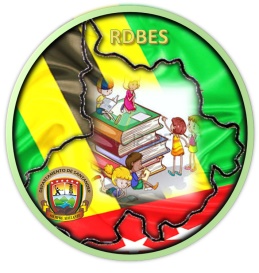 Red de Bibliotecas Escolares de SantanderRDBES